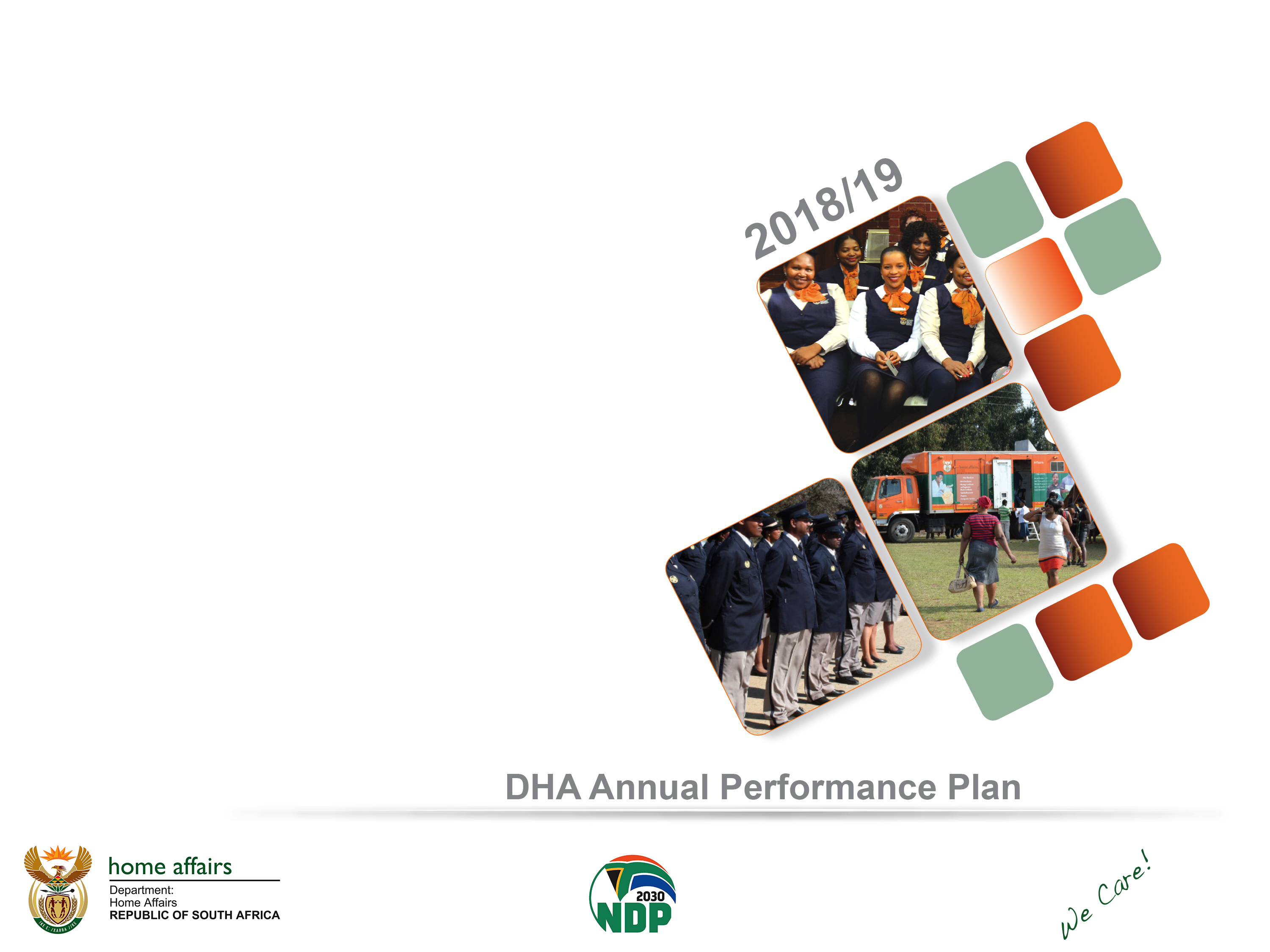 PRESENTATION TO SELECT COMMITTEE ON SOCIAL SERVICES 

22 MAY 2018
1
Presentation Outline
Aim of Presentation
Vision, Mission, Mandate and Value Statement
DHA Contribution to MTSF 2014 to 2019
MTSF Priorities and DHA Commitments 
Link between MTSF 2014 to 2019 Commitments, Ministerial Priorities and APP 2018/19 Targets
Mandate Paper - 2018 Budget Priorities
Critical Challenges and Strategic Responses for the DHA
Historical and Projected Organisational Performance for 2017/18
Profile of the Department of Home Affairs
Overview of Targets (2017/18 vs 2018/19) 
Detailed Target Breakdown Per Branch for 2018/19 
Budget Overview and Funding Pressures - 2018/19 to 2020/21
Conclusion
2
Aim of the Presentation
To present to the Select Committee on Social Services the:

Annual Performance Plan (APP) for the 2018/19 financial year; and 
Budgetary information for the 2018 to 2021 MTEF.
3
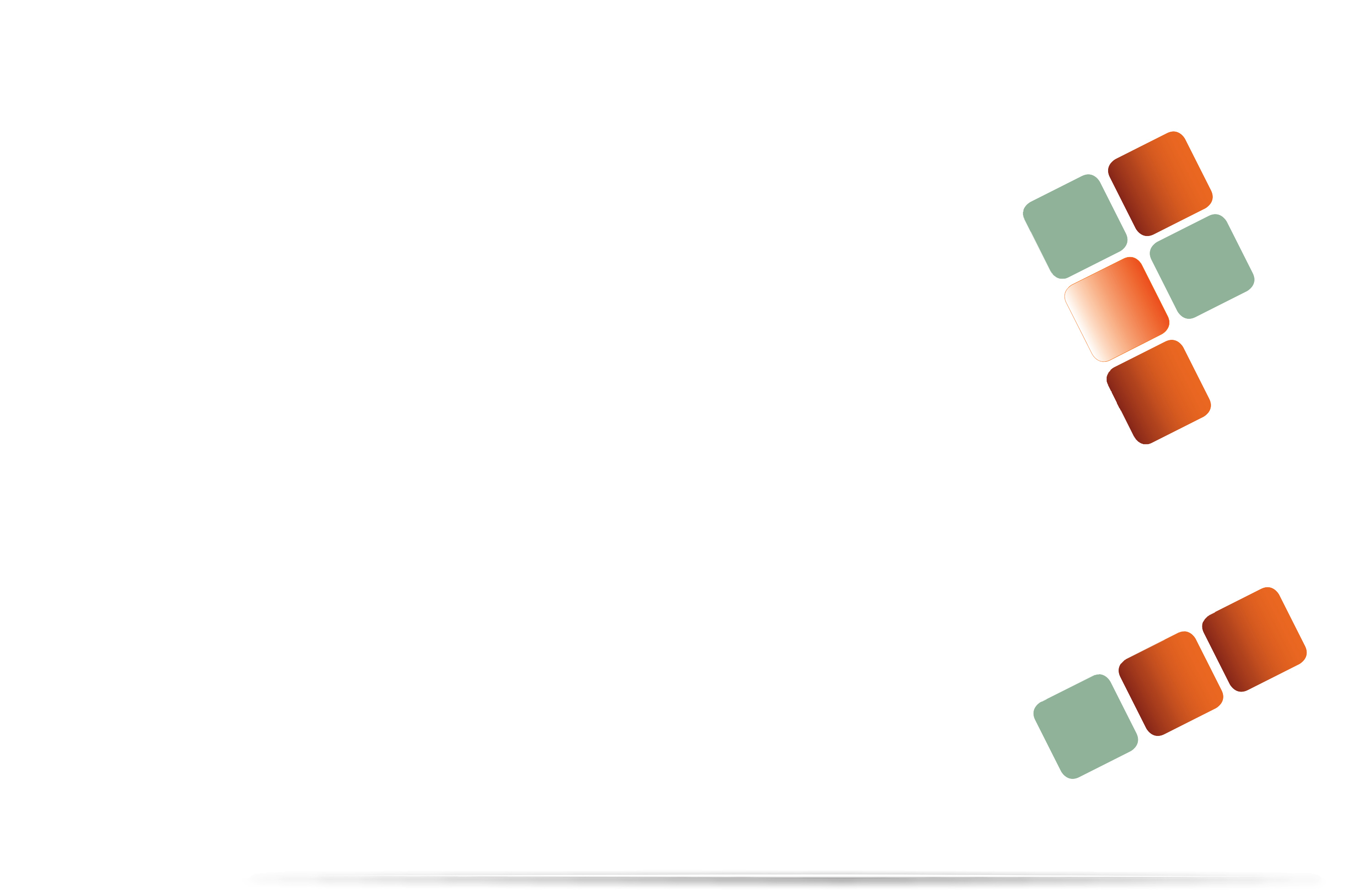 VISION, MISSION, MANDATE AND VALUE STATEMENT
4
VALUES
MISSION
Value Statement
The Department of Home Affairs is committed to being:
People-centred and caring;
Patriotic;
Professional and having integrity;
Corruption free and ethical;
Efficient and innovative;
Disciplined and security conscious.
The efficient determination and safeguarding of the identity and status of citizens and the management of immigration to ensure security, promote development and fulfill our international obligations.
VISION
MANDATE
A safe, secure South Africa where all of its people are proud of, and value, their identity and citizenship.
Custodian, protector and verifier of the identity and status of citizens and permanent residents in South Africa (including issuing traveling documents that are recognised by other countries).
Controls, regulates and facilitates immigration and the movement of persons through ports of entry. It also services foreign missions; enforces the Immigration Act; and determines the status of asylum seekers and refugees in accordance with international obligations.
5
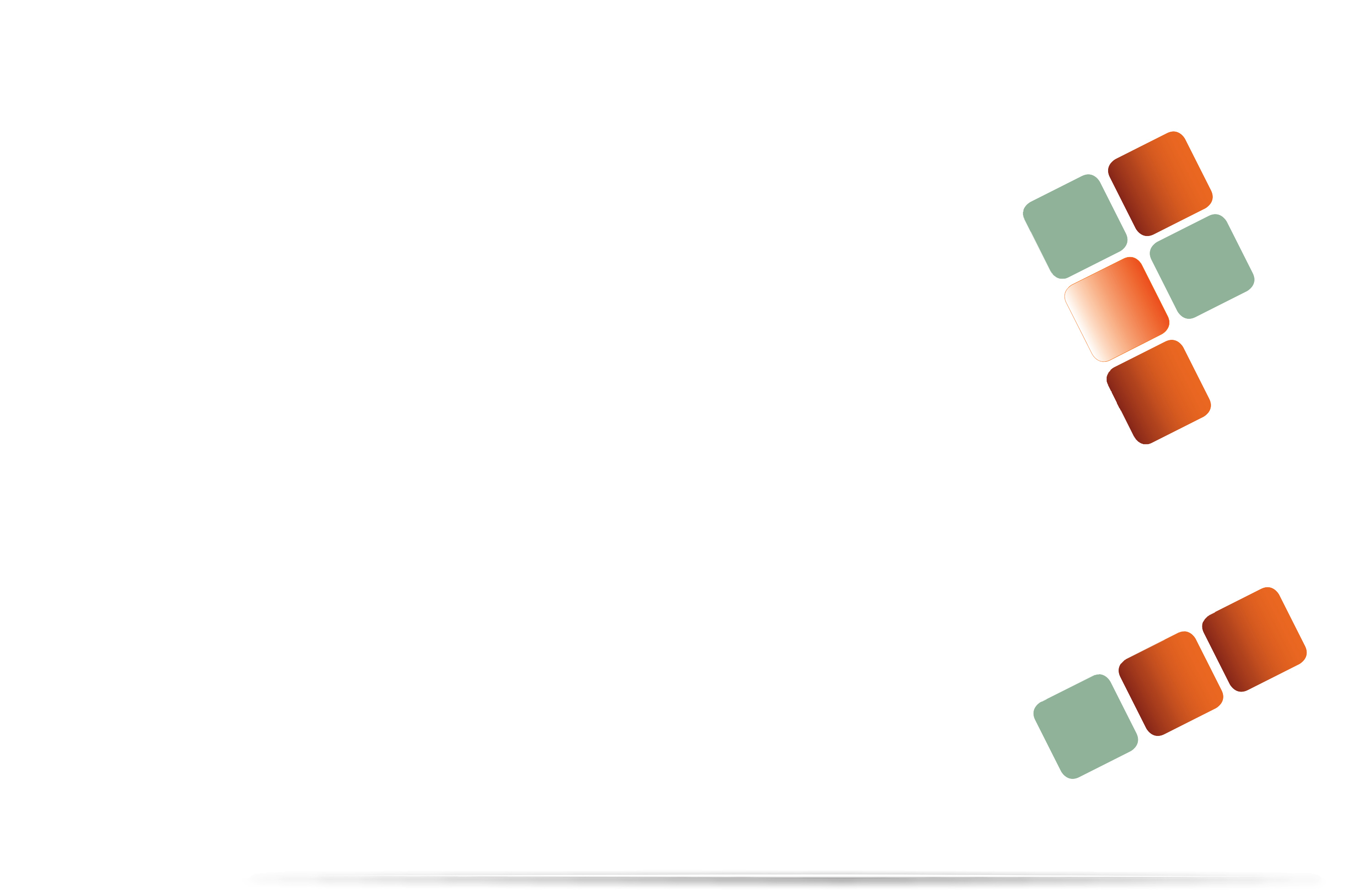 DHA CONTRIBUTION 
TO 
MTSF 2014 TO 2019
6
DHA Contribution to MTSF 2014 to 2019
Contribution to National Development Plan (NDP)
A major focus of the NDP is to confront the triple challenge of poverty,  inequality and unemployment by achieving higher growth rates.   
A priority for the DHA is to facilitate the acquisition of the critical skills needed for economic growth and to build our own skills base.  
The NDP draws on international experience in pointing out that the strategy will succeed if it is led by a capable state staffed by professionals; where trust is engendered by social stability, improved services and reduced corruption; and the mass of citizens feel part of the plan and economic development. 
The DHA could play a key role in enabling regional development by working with SADC countries to establish efficient,  secure and well managed migration.
The inclusion of all citizens in democracy and development is enabled by providing them with a status and an identity, thus access to rights and services.  
The modernisation programme of the DHA can reduce fraud and the cost of doing business by enabling e-government and this will attract  more investment.
7
DHA Priorities
Ministerial Priorities – 2014 to 2019:
Establishment of the Border Management Authority (BMA);
Complete the Modernisation Programme;
Upgrade key ports of entry (6);
Comprehensive review of Immigration Policy; and
Improved client experience through leadership (Moetapele).
8
MTSF Priorities & DHA Commitments in support of MTSF 2014 to 2019
DHA Contribution to 14 Government Outcomes
DHA Commitments in support of MTSF outcomes
3. All people in South Africa are and feel safe
BMA established and operational in  2017/18
Integrated Border Management  Strategy  developed and implemented to defend, protect, secure and ensure well-managed borders by 2018/19
74%  or 810 000 of all births captured within 30 days by 2018/19
National Identity System (NIS) operational by 2019/20
100% of all designated ports of entry equipped with biometric systems by 2018/19 (for those with EMCS)
Immigration and Refugees Bills submitted to Parliament for approval by 2018/19
9
MTSF Priorities & DHA Commitments in support of MTSF 2014 to 2019
13. Social protection and (14) Social cohesion and nation building
3 DHA Premium Visa & Permit Service Centres for Corporate Account clients and their families opened  (Achieved)
85% of critical skills visas  adjudicated  within 4 weeks for applications processed within the RSA (On track)
12. An efficient,  effective and development oriented public service
4. Decent employment through inclusive economic growth
Establishment of the DHA Contact Centre (2015/16) - Achieved
No DHA commitment in MTSF
DHA contributes through enabling documents (citizens, vulnerable groups, refugees) and access to systems (e.g. DSD)
10
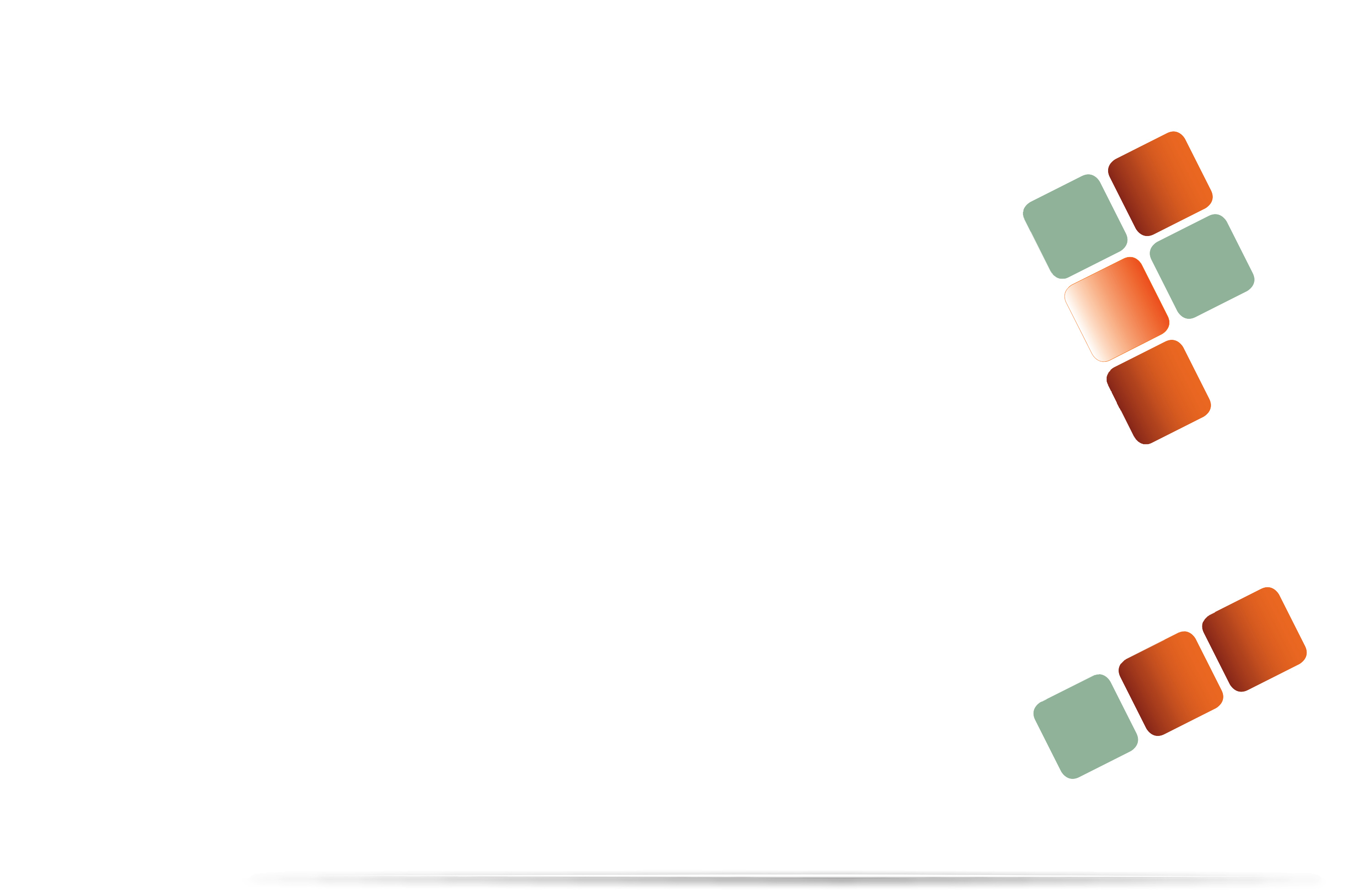 LINK BETWEEN MTSF 2014 TO 2019 COMMITMENTS, MINISTERIAL PRIORITIES AND APP 2018/19 TARGETS
11
Outcome 3: All people in SA are and feel safe
12
Outcome 3: All people in SA are and feel safe (Cont)
13
Outcome 4: Decent employment through inclusive economic growth
14
Outcome 12: An efficient, effective and development oriented public service
15
Mandate Paper - 2018 Budget Priorities
Job creation and small business development.
Youth development.
Maintain real infrastructure spend including maintenance of existing infrastructure.
Land reform and agriculture development.
Comprehensive social security, education and skills.
Integrated plan to fight crime.
Finalise border management (2018/19)
Integration of similar programmes such as DHA ID card, drivers’ license and SASSA card (2019/20)
Regional integration and development.
16
DHA - Critical Challenges and Strategic Responses
17
DHA - Critical Challenges and Strategic Responses (Cont)
18
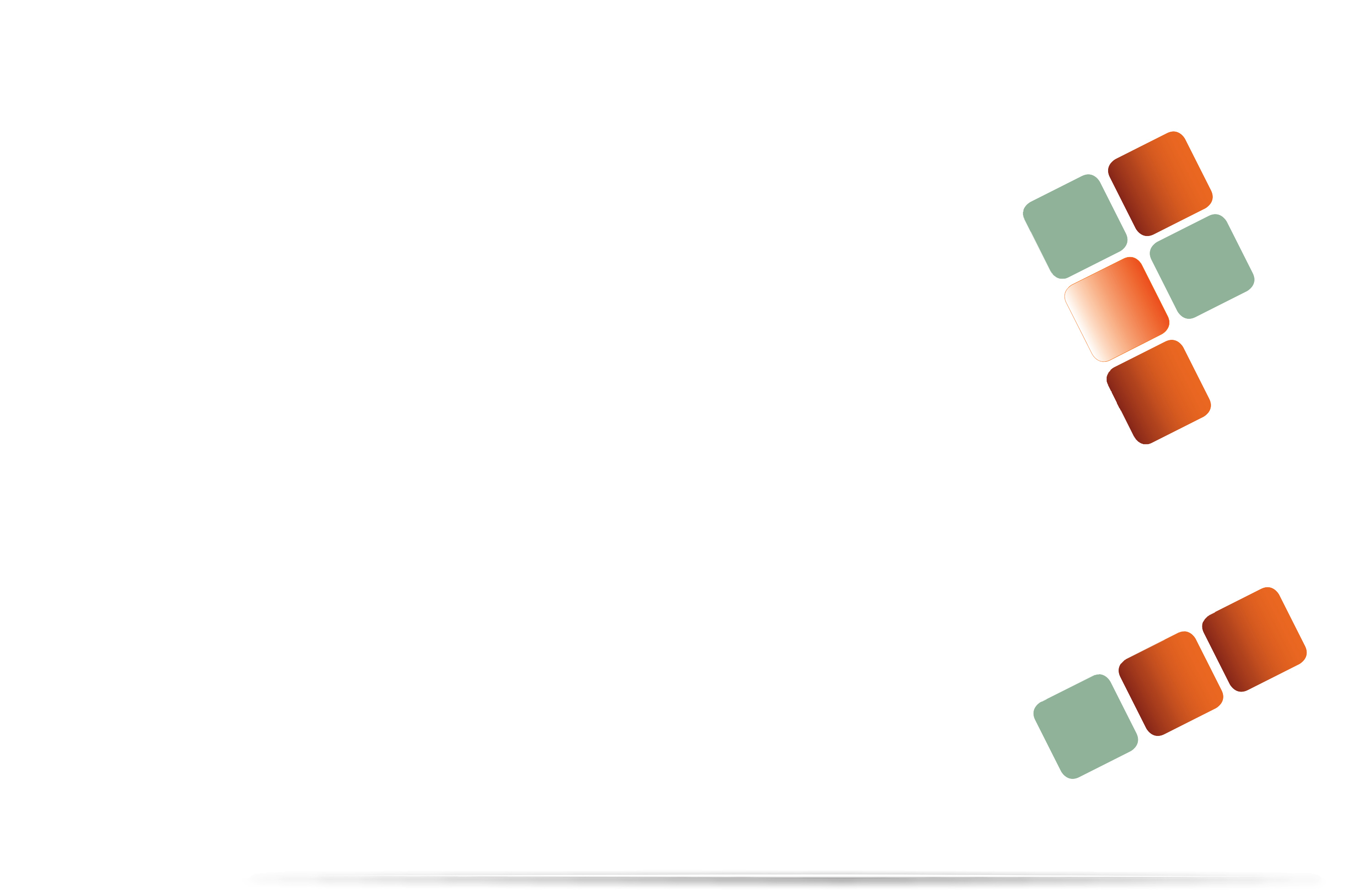 HISTORICAL AND PROJECTED ORGANISATIONAL PERFORMANCE FOR 2017/18
19
Departmental Performance: Historical & Projection for 2017/18
Targets that were not achieved
EMCS piloted at one port of entry 
3 million smart ID cards issued
70% of misconduct cases submitted to a presiding officer for consideration
20
Departmental Performance: Historical & Projection for 2017/18 (Cont)
The main reasons for the improvement in organisational performance can be attributed to: 

Improved governance, planning, implementation and monitoring practices:
Cascading of the DHA strategy throughout the organisation.
Planning is focused on those critical priorities which will ensure maximum impact.
Development of clear planning and M&E guidelines, tools and capacity building in this regard.
Improved governance practices such as the formation of a Key Performance Indicator Panel to quality assure technical indicator description sheets, compliance with prescripts such as SMART(E)(F) - (Specific, Measurable, Achievable, Relevant, Timeous, Evidence based and Funded) principles, and improved design of reporting templates upfront.
Increasing realisation of the importance of integrated planning to identify and address key dependencies and risks.
One-on-one feedback / consultation sessions with branches on performance information / “bottom up” approach to planning.
Intensified monitoring of progress in achieving targets.
21
Departmental Performance: Historical & Projection for 2017/18 (Cont)
The main reasons for the improvement in organisational performance can be attributed to: 

Improved internal controls around management practices.
The participation of Internal Audit in the strategic management process.
Improved governance arrangements, e.g. Audit Action Plan and Quarterly Reviews.
 Application of lessons learned from audits in previous financial years.
22
Comparative Analysis: Audit Outcomes
23
Comparative Analysis of Audit Outcomes for last 3 financial years (Cont)
The main reasons for the improvement in audit outcomes over the last 3 financial years can be attributed to: 

Improved internal controls, sound management practices and improved planning:
The introduction of monthly checklists to be completed by all managers from Assistant Director and above and all heads of offices irrespective of rank.
Hosting of regular Top 1000 meetings to provide feedback and plan for audits.
Development and implementation of an audit action plan to deal with findings from the Auditor-General and the DHA Internal Audit.
Availability of relevant polices and procedures via internal communication channel.
Review of the process to deal with the payment of invoices within 30 days.
Presentations on compliance related issues at various governance fora such as Minister’s Management Meeting (MMM), EXCO and Departmental Management Committee (DMC).
24
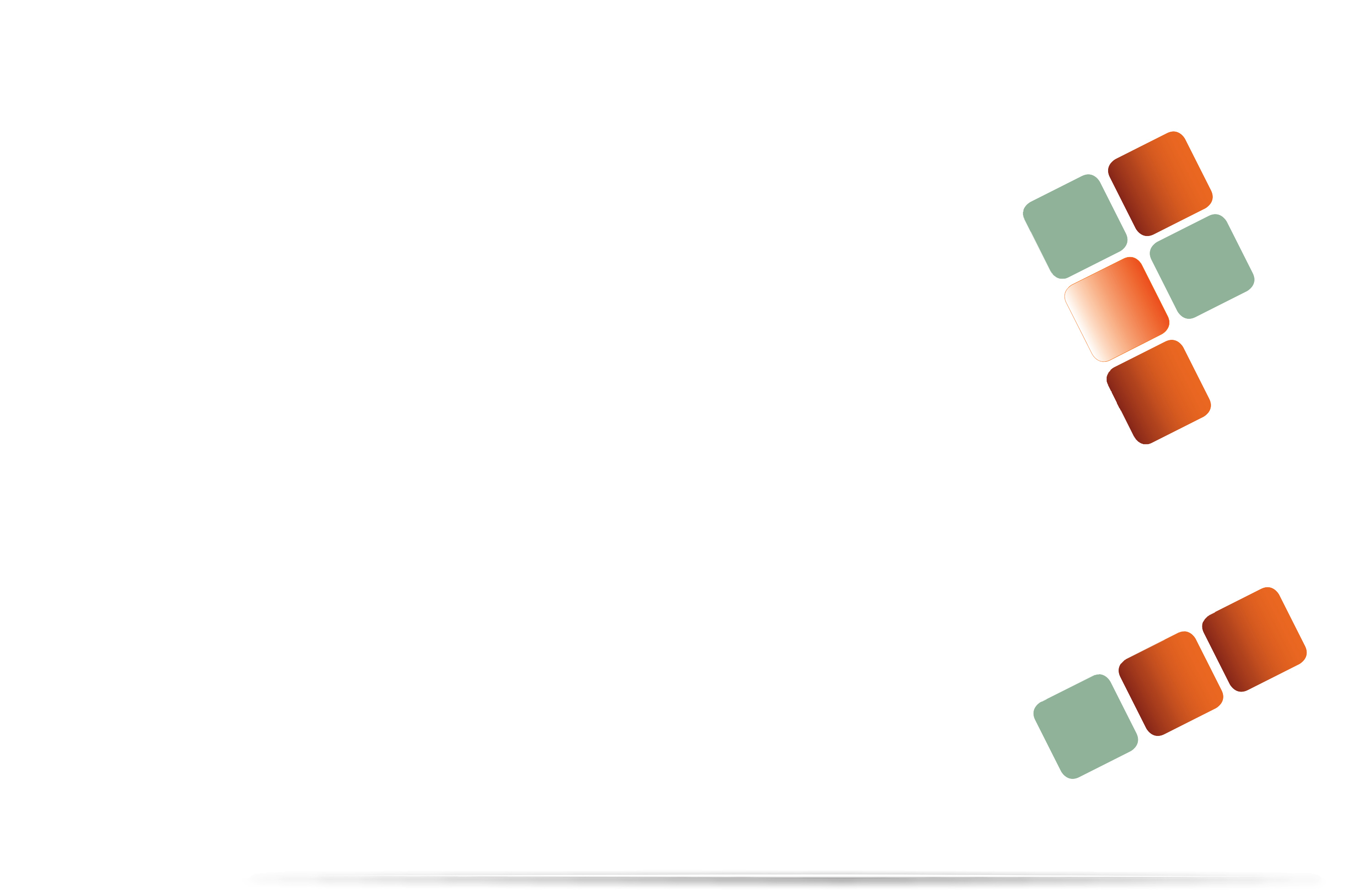 PROFILE OF THE DEPARTMENT OF HOME AFFAIRS
25
Profile of the DHA
26
Profile of the DHA
27
Profile of the DHA
28
‹#›
‹#›
‹#›
‹#›
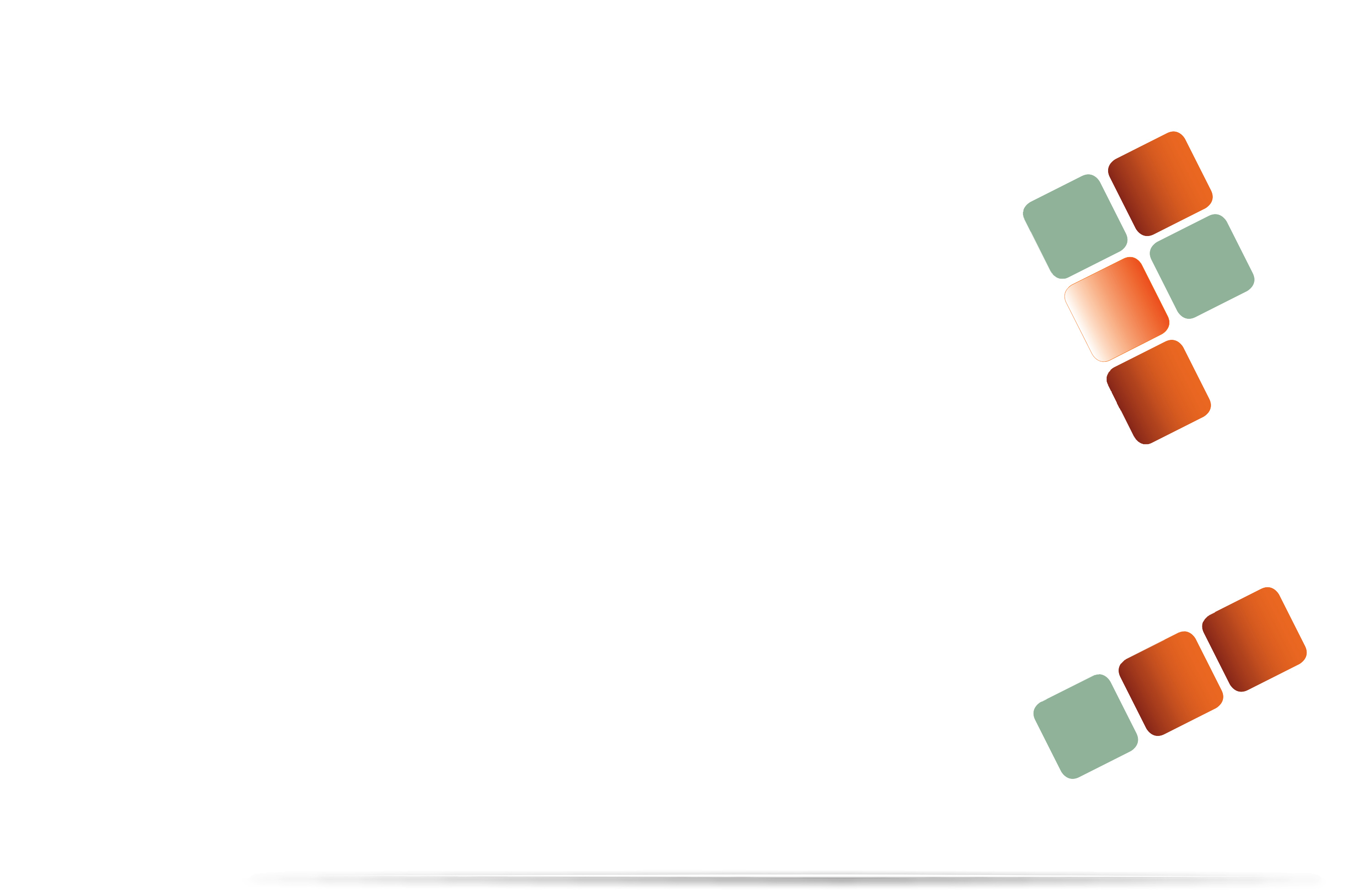 OVERVIEW OF TARGETS (2017 VS 2018) 
AND
DETAILED TARGET BREAKDOWN PER BRANCH (2018/19)
31
Overview of Targets (2017/18 vs 2018/19)
32
2018/19 Target Breakdown Per Branch – Immigration Services
33
2018/19 Target Breakdown Per Branch – Immigration Services
34
2018/19 Target Breakdown Per Branch – Immigration Services
35
2018/19 Target Breakdown Per Branch – Immigration Services
36
2018/19 Target Breakdown Per Branch – Immigration Services
37
2018/19 Target Breakdown Per Branch – Immigration Services
38
2018/19 Target Breakdown Per Branch – Immigration Services
39
2018/19 Target Breakdown Per Branch – Immigration Services
40
2018/19 Target Breakdown Per Branch – BMA
41
2018/19 Target Breakdown Per Branch – BMA
42
2018/19 Target Breakdown Per Branch - BMA
43
2018/19 Target Breakdown Per Branch – Civic Services
44
2018/19 Target Breakdown Per Branch – Civic Services
45
2018/19 Target Breakdown Per Branch – Civic Services
46
2018/19 Target Breakdown Per Branch – Information Services
47
2018/19 Target Breakdown Per Branch – Information Services
48
2018/19 Target Breakdown Per Branch – Information Services
49
2018/19 Target Breakdown Per  Branch – Information Services
50
2018/19 Target Breakdown Per  Branch – Information Services
51
2018/19 Target Breakdown Per Branch – Information Services
52
2018/19 Target Breakdown Per Branch – Institutional Planning & Support
53
2018/19 Target Breakdown Per Branch - Institutional Planning & Support
54
2018/19 Target Breakdown Per Branch – HRM&D
55
2018/19 Target Breakdown Per  Branch – HRM&D
56
2018/19 Target Breakdown Per Branch – HRM&D
57
2018/19 Target Breakdown Per Branch – Counter Corruption & Security Services
58
2018/19 Target Breakdown Per Branch - Counter Corruption & Security Services
59
2018/19 Target Breakdown Per Branch - Counter Corruption & Security Services
60
2018/19 Target Breakdown Per Branch - Counter Corruption & Security Services
61
2018/19 Target Breakdown Per Branch – Communication Services
62
2018/19 Target Breakdown Per Branch – Communication Services
63
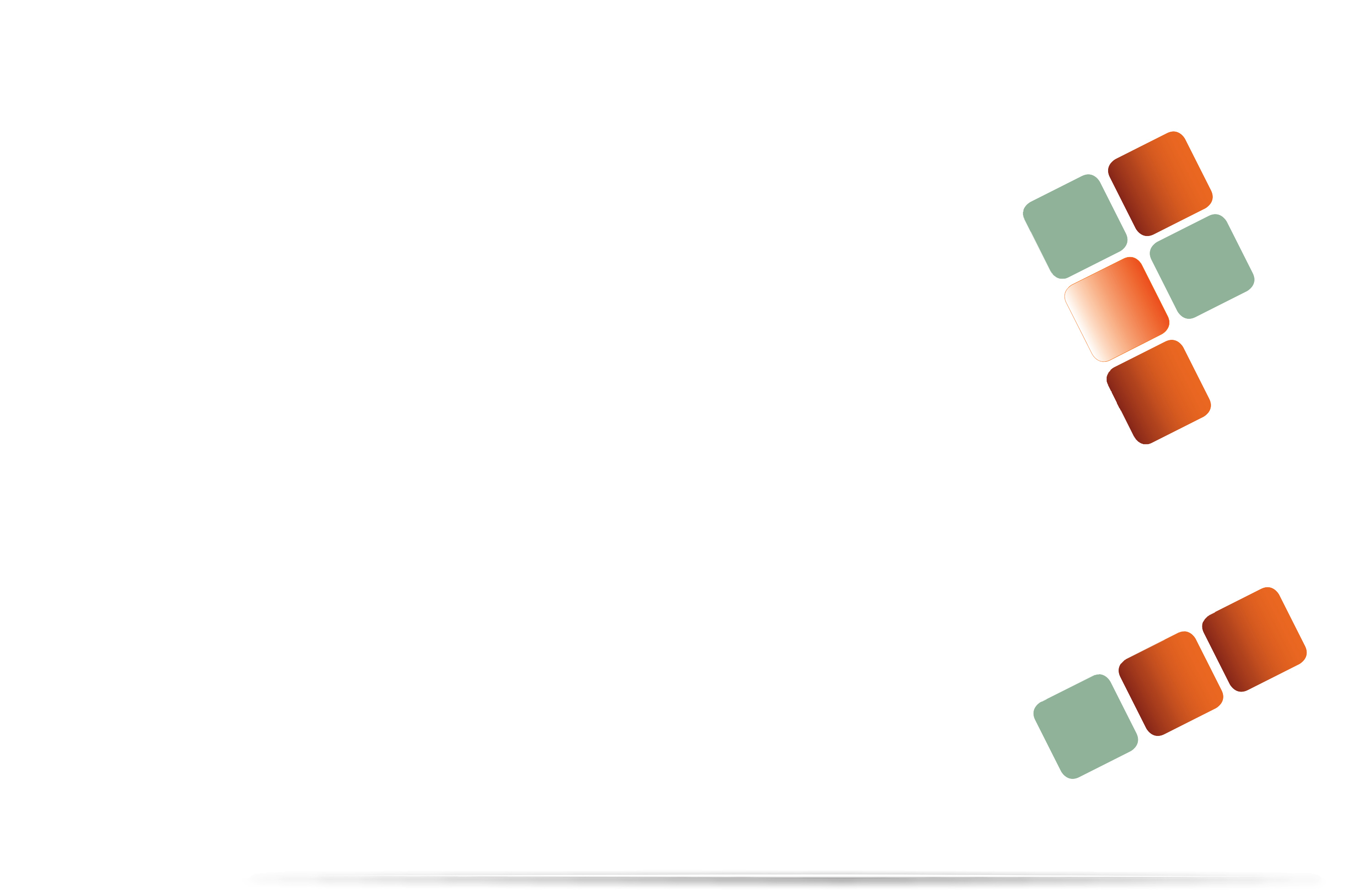 BUDGET OVERVIEW AND FUNDING PRESSURES FOR 
2018/19 TO 2020/21
64
Background
Government is committed to remain within an expenditure ceiling.
No additional resources are available for allocation over the MTEF.
Depressed economic climate.
High unemployment.
Sustainable fiscal framework (R40 billion gap).
Possible further downgrades by credit rating agencies.
Ceilings on Compensation of Employees (COE).
65
MTEF Allocations: 2018/19 – 2020/21
66
Summary - Department
67
Programme 1: Administration
68
Programme 2: Civic Services
69
Programme 3: Immigration Services
70
2018/19 AND 2019/20 COE CEILINGS
2018 MTEF allocation letter  – COE ceiling =
71
CARA Funding
72
IJS Funding for 2018/19
CJS Funding for 2018/19
73
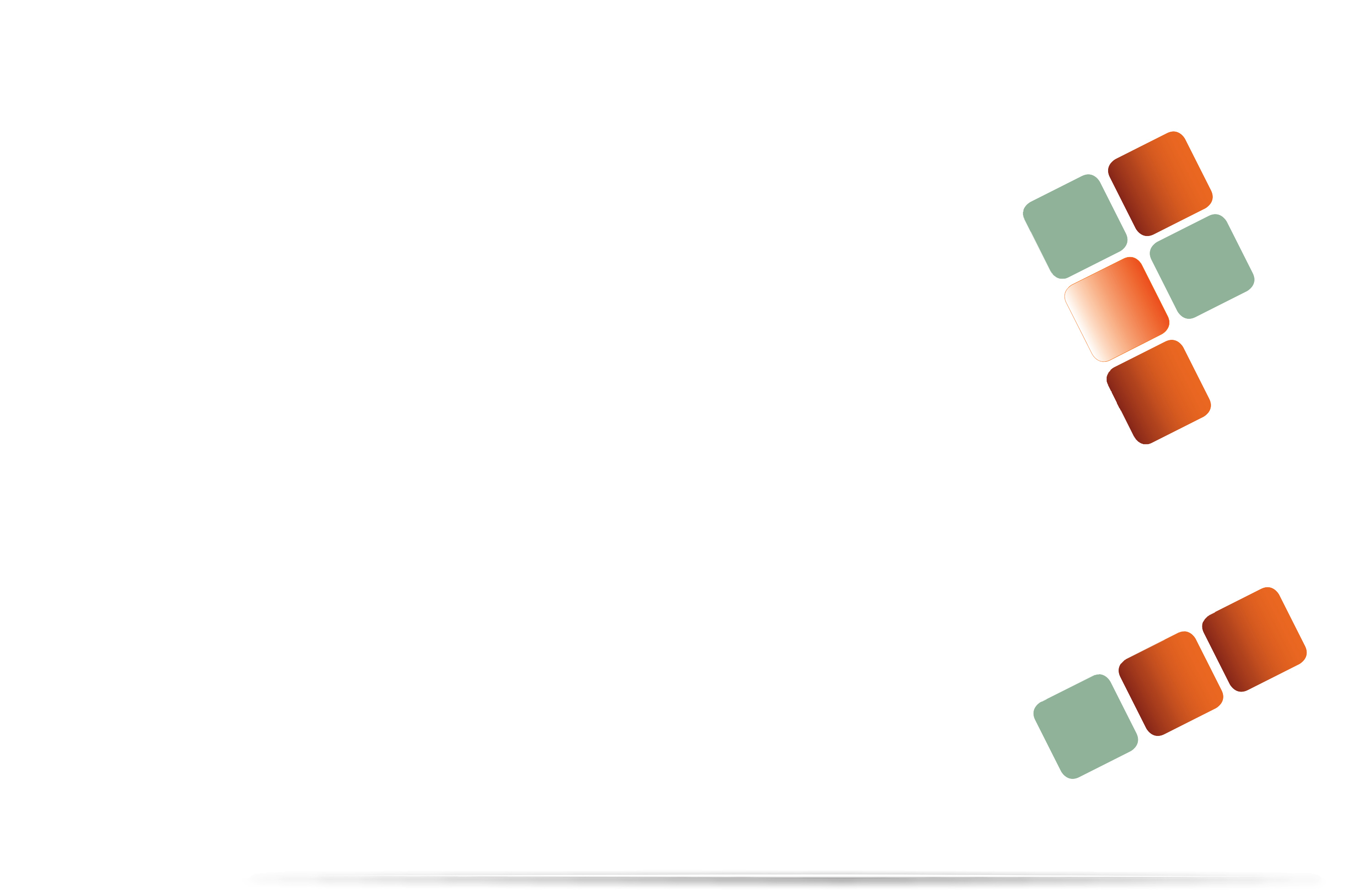 CONCLUSION
74
The 2018/19 financial year is the last year of the 2014 to 2019 MTSF cycle – it is therefore imperative for the DHA to meet its MTSF commitments.
Specific focus and attention to be placed on the identified strategic challenges and implementation of strategic responses to mitigate these challenges.
Continuous improvement in organisational and financial performance and rendering service delivery of the highest quality.
75
Thank you
Ngiyathokoza
Ndiyabulela
Ke ya leboga
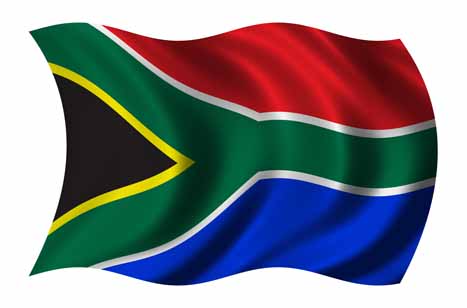 Ndi khou livhuha
Inkomu
Dankie
Ndiyabulela
Ngiyabonga
76